Урок русского языка в 3 классе
Учитель начальных классов 
Семёнова Мария Леонидовна
МОУ «АСОШ №2»
Существительное, глагол ,  
подлежащее, прилагательное.
Осень
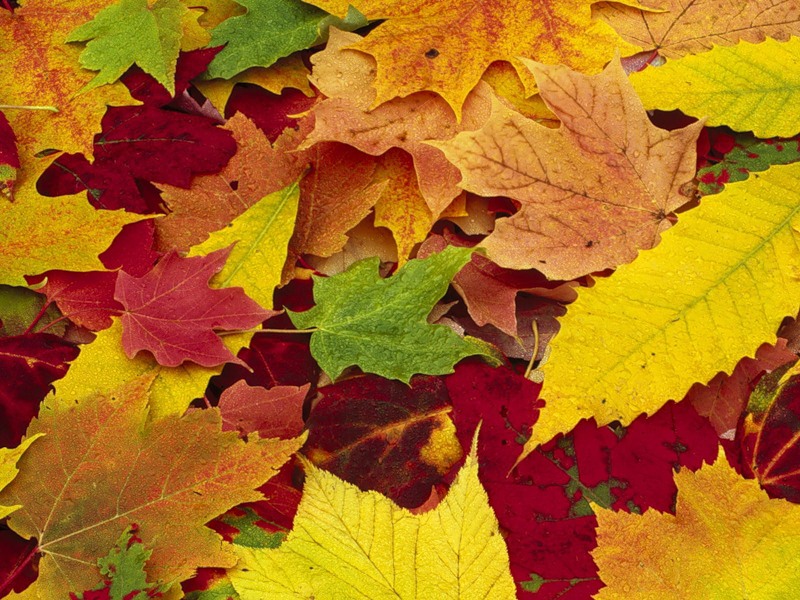 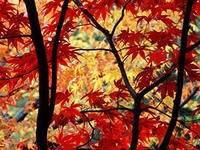 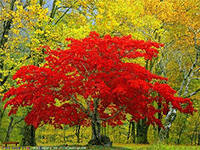 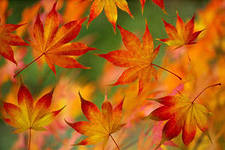 В лесу проворные ежи шуршали сухими листьями.
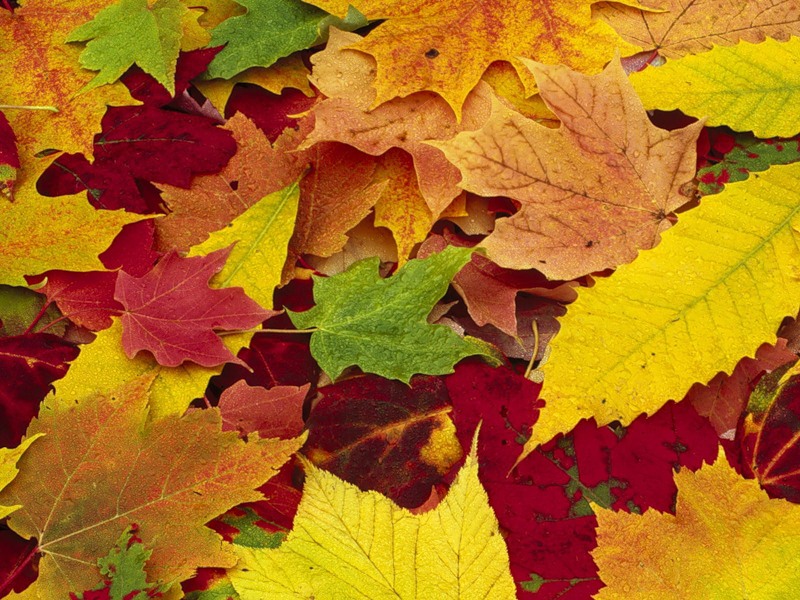 Днем и ночью мчатся по дороге машины. Рядом с дорогой стоит школа. Ребята посадили вдоль дороги тополя. Деревья охраняют школу от шума и пыльных туч. Зимой тополя задерживают снег. А знойным летом деревья спасают от жары.
Мчатся машины. Стоит школа. 
Ребята посадили. Деревья охраняют. Тополя задерживают. Деревья спасают.
«Второстепенные члены 
предложения»
Подлежащее и сказуемое – 
это главные члены предложения.
Другие слова, другие члены предложения -  это второстепенные  члены предложения.
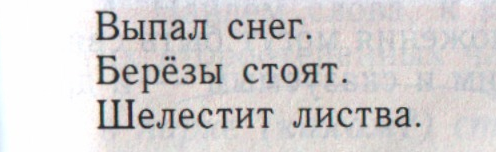 Слова для справок: грустные, у дома, 
весело, молодая, пушистый, вчера
Вчера выпал пушистый снег.
У дома стоят грустные берёзы.
Шелестит молодая листва.
Осень наступила. Высохли цветы. И глядят уныло голые кусты. Вянет и желтеет травка на лугах.Только зеленеет озимь на полях.
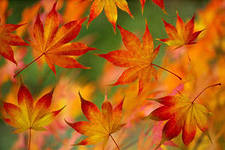 Запомни!
Предложения с второстепенными членами  называются распространенными. 

Предложения без второстепенных членов называются нераспространенными
Прочитай стихотворение
Лист трепещет.
Осень нам диктует.
Малюет листву.
И лужи рисует.
Прочитай стихотворение
Янтарный лист трепещет на ветру.
Вновь осень нам условия диктует.
Малюет в парках жухлую листву,
И лужи дождиком густым рисует.
Запомни!
Предложения с второстепенными членами  называются распространенными. 

Предложения без второстепенных членов называются нераспространенными
Физминутка
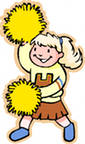 В старом парке с деревьев облетают последние листья.
1.	Листья облетают
2.	листья (какие?) последние
3.	облетают  (где?) в парке
4.	в парке (каком?) старом
В  былинах рассказывается о русских богатырях.
Рассказывается (о ком?) о богатырях
Рассказывается (где?) в былинах
Богатырях (каких?) русских
Вечерами мы любим слушать бабушкины сказки.
Любим слушать (что?) сказки
Любим слушать (когда?) вечерами
Сказки (чьи?) бабушкины
Сегодня на уроке
Я не знал (а)… Теперь я знаю…
Мне было трудно
Теперь я могу…
Мне было легко, потому что…
Мне захотелось…
Спасибо за урок!